Rok ma 12 miesięcy
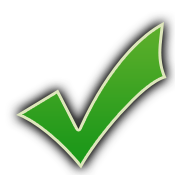 Luty jest trzecim miesiącem roku
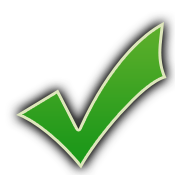 Ostatnim miesiącem roku jest grudzień
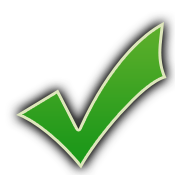 Po MAJU jest KWIECIEŃ
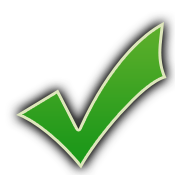 Wakacje są w SIERPNIU i WRZEŚNIU
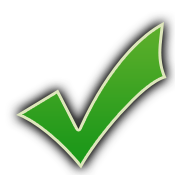 Kalendarzowa zima rozpoczyna się 22 stycznia
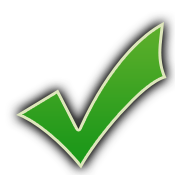 Po PAŹDZIERNIKU jest LISTOPAD
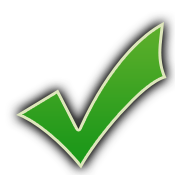 Boże Narodzenie obchodzimy w GRUDNIU
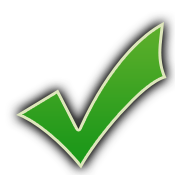 Po CZERWCU jest LIPIEC
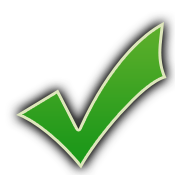 LUTY ma 31 dni
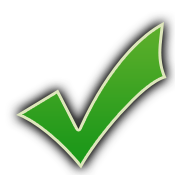 Dzień Dziecka obchodzimy 1 STYCZNIA
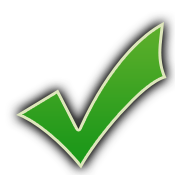 Rok ma 100 dni
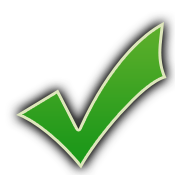 MAJ jest siódmym miesiącem roku
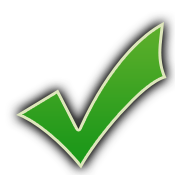 STYCZEŃ jest pierwszym miesiącem roku
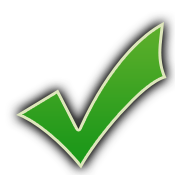